Everybody can talk English!
Why bother?
An example
http://www.youtube.com/watch?v=yR0lWICH3rY
Assignment 1
Discuss in pairs:
Prepare a short story about what’s going on in the clip.
What is the message of this commercial?
Give an example of the use of English in the army.
Why is speaking English important in the army?
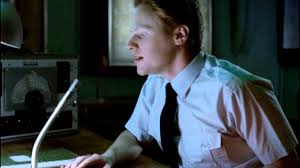 What will you do?
O-meting: listening and reading A1/A2
Course book: Nu Engels
Book A
Book B
Miltary English
Vocabulary (STANAG)
MV topics
Lyfestyle topics
News of the week
Prepare and make tests
Make assignments
Reading and listening assignments
Speaking test within military context
How long does it take
About 1 ½ year
16 learning periods
3 lessons per period
2 or 3 subjects per lesson.
This results in about 90 hours of English lesons.
And 20 hours of preparations
What will you do
Work in books A and B of Nu Engels ( indicated each lesson)
Make assignments alone or in groups
Hand the assignments in individually in Its learning
Always mention name, group, assignment and date
Make tests: reading, listening, speaking, vocabulaery and writing
What is expected of you

You have your book on you
You will have to register in ELO Nu Engels
You have a working laptop on you
Prepare for tests of units, vocabulary and professional tests
Stick to the rules
An example of the level of English
You: Sergeant, this is 4, sitrep. 
Section commander: 4 go ahead, send sitrep. 
You: Contact at 1145 hrs. 4 recce vehicles of own troops with 2 persons in each approach my position. 
Section commander: 4 friendly recce vehicles with 2 persons per vehicle, that is our recce unit returning from a patrol west of C section. They are right on schedule. 
You: Do I have to inform the road block, sergeant? 
Section commander: No, I will take care of that. You can go on with what you were doing. Thanks for the information. 
You: Okay, sergeant, 4 out.